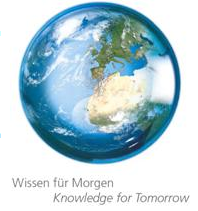 The New Paradigma:Social Dimensions and Indicators of Social ScenariosUwe Pfenning, DLR Stuttgart
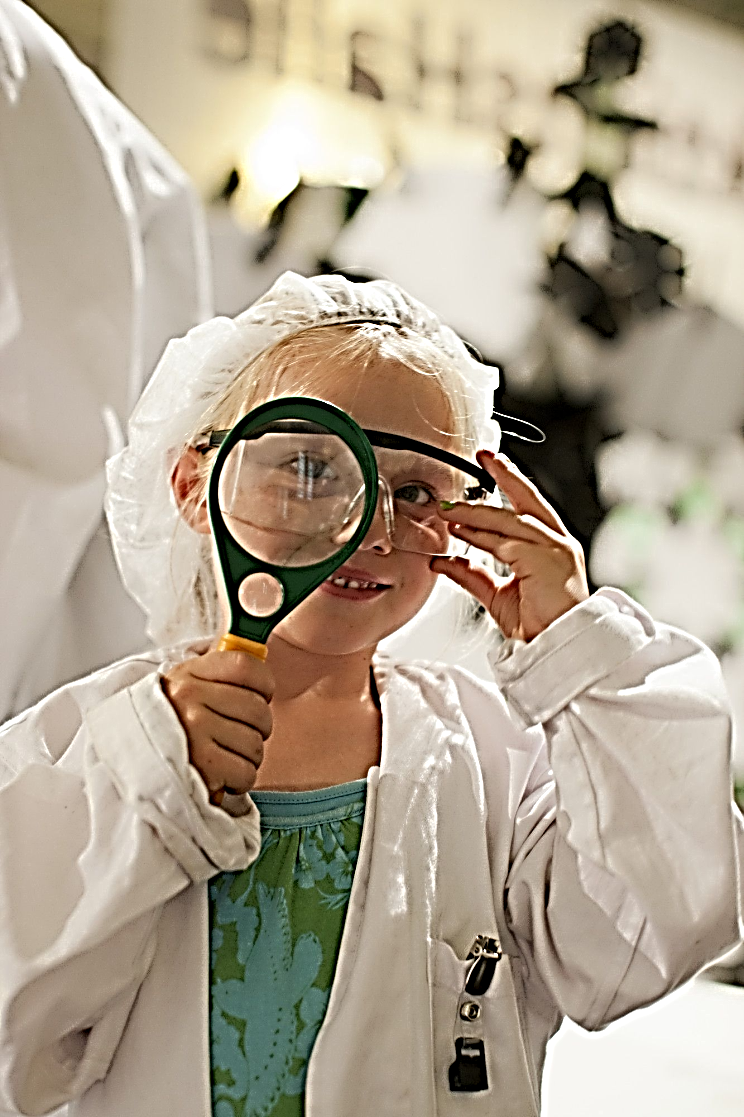 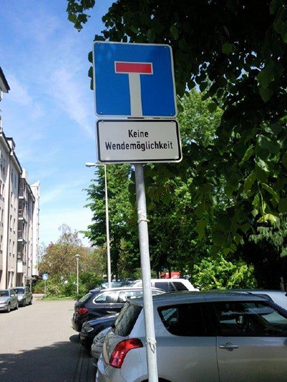 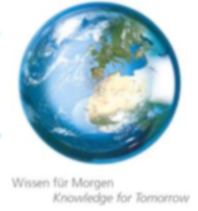 Biography of Energy Systems
Comparing historical contexts of energy supply systems:a) many changes before in technology	(exchanging primary energy resources from fossile to fossile)	(implementation of nuclear power within same administration path)	(driven by political acts and development (f.e. oil crisis 1972)b) few changes in political  structures	(generating state controll for private investigations and investment)	(implementation of market designs and economical liberalisation (EU))c) no changes in societal contexts	(ownership, participation, responsibility and involvement a.s.o.)
Drivers of Changes and (partly) Innovations
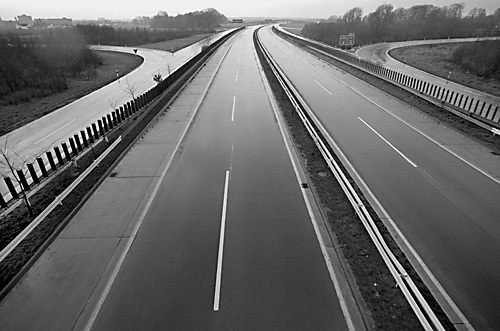 Political-economical aims for security of energy supply and decreasing dependency of oil (1972)
Ecological issues getting  public attention (limits of growth, sustainability)
Social Movements (Anti-AKW partly peace movement) which also 
changing the parlamentary system and therefore bringing in recursive functions to change the political structure
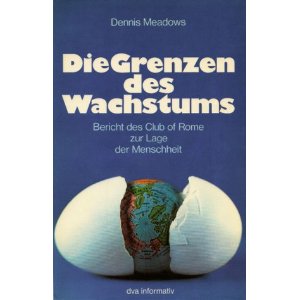 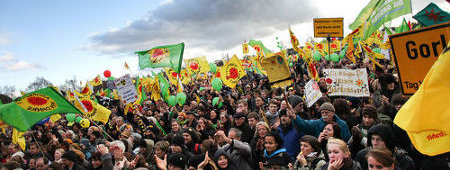 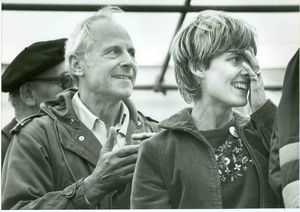 Focus of Definitions
Energiewende means Renewables becomes the dominating technologies in the entire energy supply system (power and heating)
The energy supply system(s) has to be defined in social issues concerning involved actors, collective decision making processes, and science as moderator
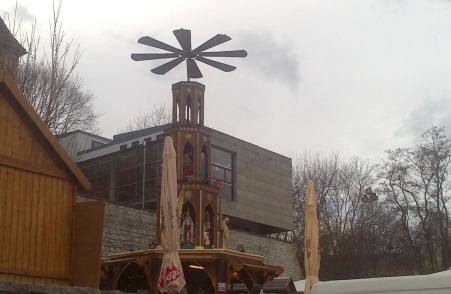 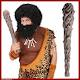 The paradigma of renewables I: Decentralisation and ownership
Technological options for individual power generating (PV)
Technological options for collective power generating (Wind)
Technological options for local autonomy & independency for energy supply (power + heat)
for the first time use of extraterrestrial resources for energy  (solar energy)

Possible societal changes in ownership and investments for decentral power stations, and also partly for central power „parks“ (wind parks).
New images and myths toward infinite resources for energy supply (f.e. contradictional for better energy efficiency)
The paradigma of renewables II:Forcing new communication structures for administration
Need for new systemical approaches to combine power generation („transformation“), storage (because of volatity and fluctuation), and technical distribution of power between regionsa) saving the security of distribution to avoid technical     blackoutsb) make sure sufficient power capacity for consumption      peaksc) coordinating the three technological systems (need-triad)

Technical needs forced new communication structures  for coordinating the relevant actors in all three sectors, i.e. new economical administration bodies to deal with capacities of production, storages and net-distritbution
The Paradigma for Renewable III:External pressures from science and economics
Scientifically knowledge and literacya) local eco-systems can be affected by human    interventions (climate, acid rain a.s.o.) leading    to ask for and discuss individual responsibility    for environmental protectionb) media effects for agenda setting ot topics affects validity    of mass surveys and public discussion
Economical integration and market designa) saving fossile resources for better purposes     for economicsb) critical mass of Renewables Energy inside    the power market system (i.e. 27%)c) implementating own renewable lobby by impacts of   employment, ratio of investments, stocks a.s.o.
All Electric society
Actors
Systems
Social Arena
coordination
Collectiv‘s &  Society
E-Mobility
f(x) market
Individuals
Government &
 States
Heating
f(x) control
Geothermie
Household
Biomasse
EVUs,  & companies
Railway Traffic
CSP
Solar
Economy
Groups and Lobbys
Wind
Offshore
Public lightening
Atom
Exit
Researchers
Wasser
Öl
BHKW
Gas
Kohle
CES
1880	1900	1920	1940	1960	1980	2000	2020
Social Scenarios
Social Scenarios means …a) to apply communication paths to work out a common sense with participation of different interest groups (i.e. a social arena)b) simulating different decision paths of the different actors for congruent or discongruent effects to the common sense modelc) apply mathematical and statistical procedures for empirical tendencies of the different decision (i.e. Meta-Analyses, Structural  Equation Modeling, CIB and Expert-Delphi, Social Surveys and Discourse formats)
Overwiew about dimensions and scientific disciplines
Communication Paths
innovation of Renewables are being placed by politicy and politics
Strong tendencies to establish own lobby for reasons of high competition
Politics reacts as a collection of also  interest groups by different positions of parties,
informal convention after Fukushima by federal parliament decisions, informal political coalition
The scene is dominated by many lobby groups without any common forum for conventions

Politics deliver task of generating common conventions to science, but there are different codes of legitimating conventions (knowledge based versus majority terms)
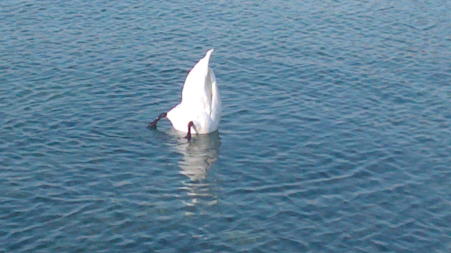 Need for Legitimation
Introducing renewables in the system need individual legitimation.
Forms of legitimation are acceptance, tolerance,  use, and participationa) acceptance = belief in the „good“ sense b) tolerance = convinced by majority decisionc) use = believe in sense and practiced) participation = process of generating beliefs
Conferences as a Social Arena
Thanks to you for your attention and patience for listening